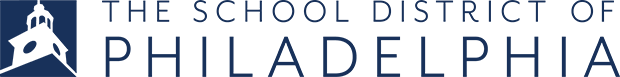 How pBone began?
Trombone officially an “endangered-species”(UK Government)
Plastic offered unique opportunities to make things easier
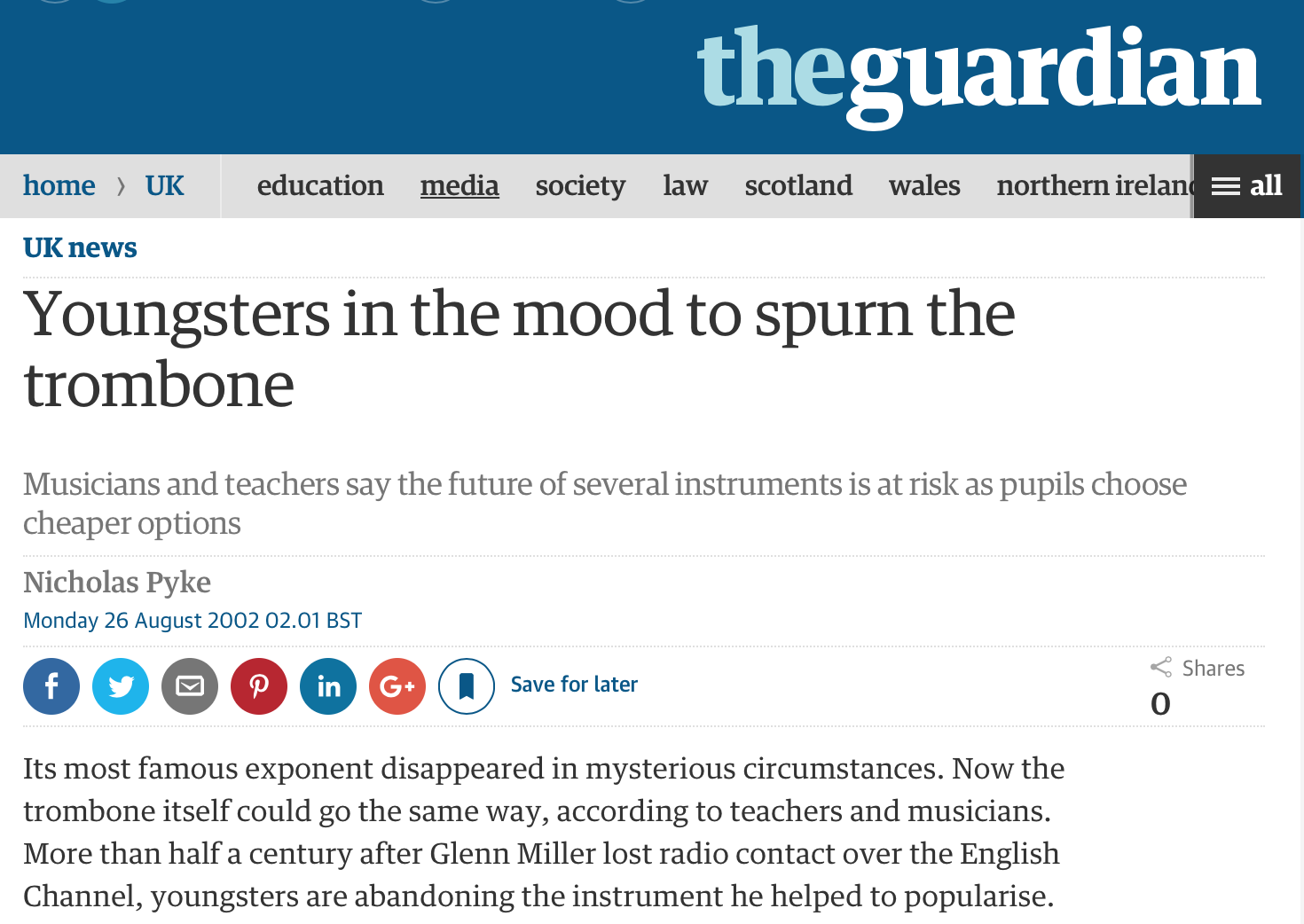 [Speaker Notes: National Foundation for Youth Music, funded by the UK Government, declared the trombone to be an “endangered species”]
The musicians behind pBone
Meet Steve, Hugh and Chris
British musicians passionate about music-making
Designed and developed in the United Kingdom from 2007-2010
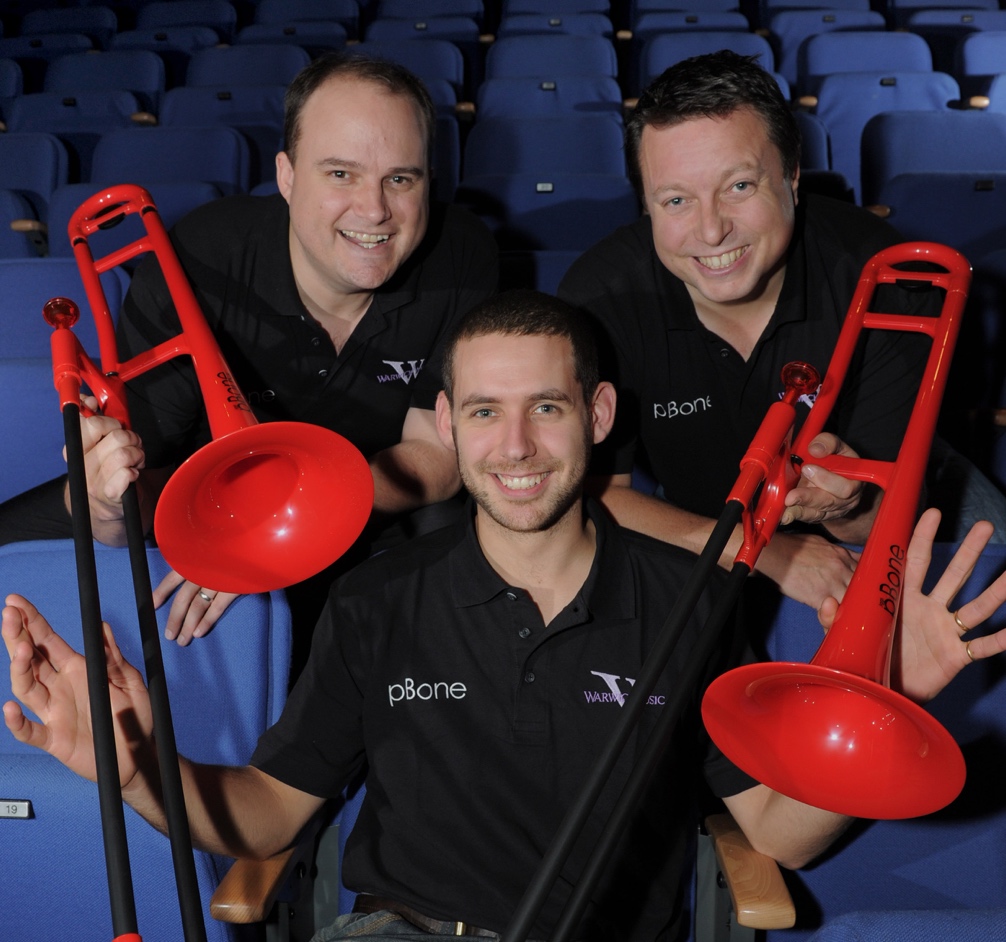 What we wanted to solve?
The brass trombone was:
Easy to dent and damage
Heavy and cumbersome to hold
Not exciting to look at
Expensive for parents to buy
Make the trombone more accessible
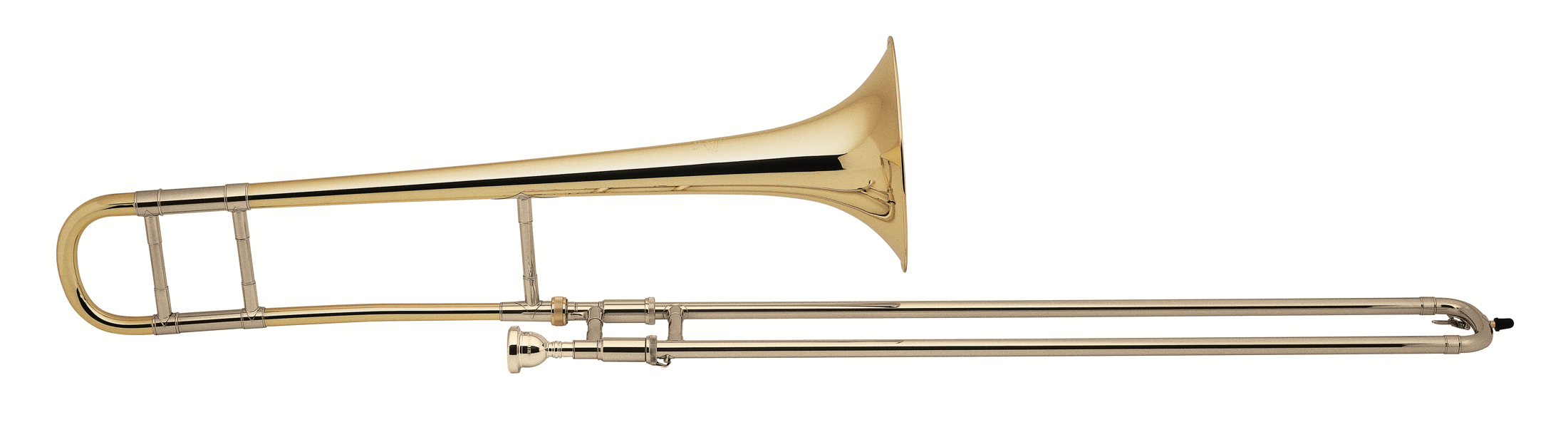 [Speaker Notes: When we started in 2007, as teachers and players we were also our customers - evenso we spent a lot of time talking to friends and colleagues in the music world:

Instruments which are light and easy to hold but also robust – suitable for the classroom environment

A unique and distinctive design which is respective of the heritage of the instrument – don’t copy or replace brass

An affordable alternative that gives opportunity to those that can’t afford a (decent!) brass instrument 

Something which is fun to play and can be multi-purpose]
What we delivered
Unbelievable light
Incredibly tough and robust
Rests effortlessly in your hand –large or small
Easy push fit design
Patented technology delivers unbeatable sound quality
Industry leading product quality
Low cost
Colourful and fun!
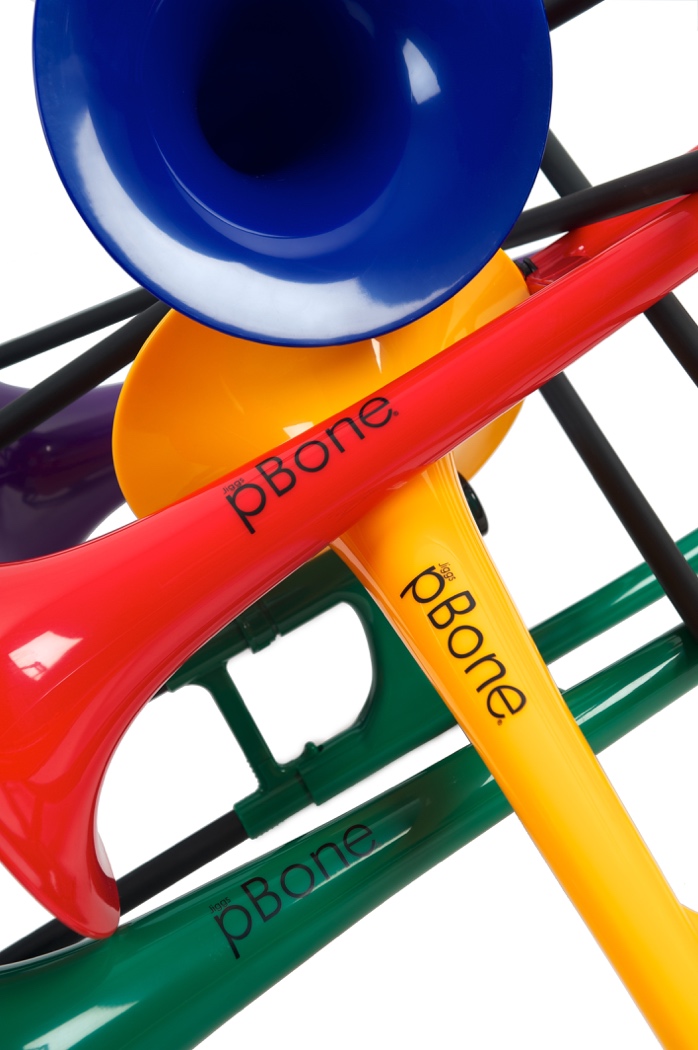 [Speaker Notes: Light:
less than half the weight of a brass trombone.
Ergonomic:
pBone’s handles and braces have been designed in order to allow small hands a variety of potential hand positions.
A child can choose from a few ways of gripping on the left hand, a pistol grip is one possibility as is all the fingers around the main tubing.
On the right hand the small hook encourages the correct position of the thumb and discourages using the right hand to support the instrument.
Robust:
pBone is constructed from tough plastic and composite materials.
Fun:
We always wanted the instrument to bring back some of the fun into trombone playing.
No need for long “do’s and don’ts” before letting beginners loose on the instrument.
Children and adults alike are free to explore the instrument without fear of damage.
 pBone can” boldly go where no trombone has been before”! 
Education: 
pBone is supplied with a mouthpiece of around the 11c size, adapted by us for the nature of a plastic instrument, this is an ideal beginner mouthpiece, especially for smaller set of lips.]
What is pBone?
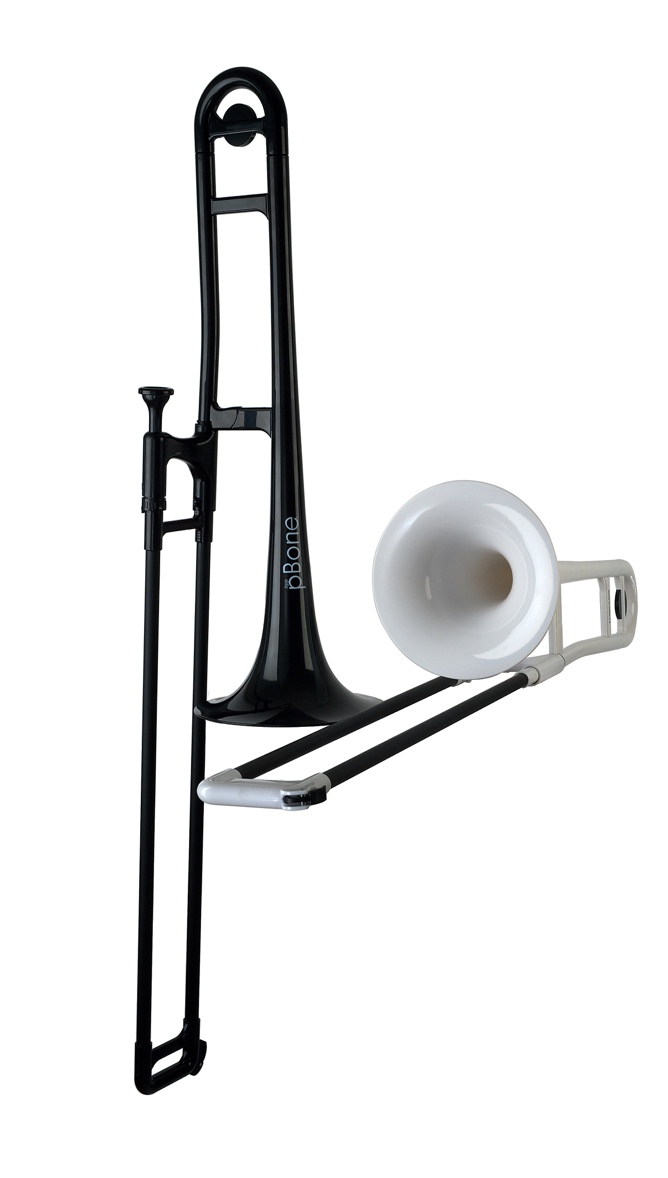 A fully functional Bb tenor trombone:

8-inch Bell
.500 medium bore
Weighs 1.8 pounds (half the weight!)
Fabric carry bag
Lockable slide
Pitched in Bb
Water key
Plastic Material
9 colours available
11c small shank mouthpiece
[Speaker Notes: Light:
less than half the weight of a brass trombone.
Ergonomic:
pBone’s handles and braces have been designed in order to allow small hands a variety of potential hand positions.
A child can choose from a few ways of gripping on the left hand, a pistol grip is one possibility as is all the fingers around the main tubing.
On the right hand the small hook encourages the correct position of the thumb and discourages using the right hand to support the instrument.
Robust:
pBone is constructed from tough plastic and composite materials.
Fun:
We always wanted the instrument to bring back some of the fun into trombone playing.
No need for long “do’s and don’ts” before letting beginners loose on the instrument.
Children and adults alike are free to explore the instrument without fear of damage.
 pBone can” boldly go where no trombone has been before”! 
Education: 
pBone is supplied with a mouthpiece of around the 11c size, adapted by us for the nature of a plastic instrument, this is an ideal beginner mouthpiece, especially for smaller set of lips.]
What is pBone mini?
A fully functional dual-bore Eb alto trombone:

7-inch Bell
Weighs 1.6 pounds (half the weight!)
Fabric carry bag
Lockable slide
Pitched in Eb
Water key
Plastic Material
2 colours available
11c small shank mouthpiece
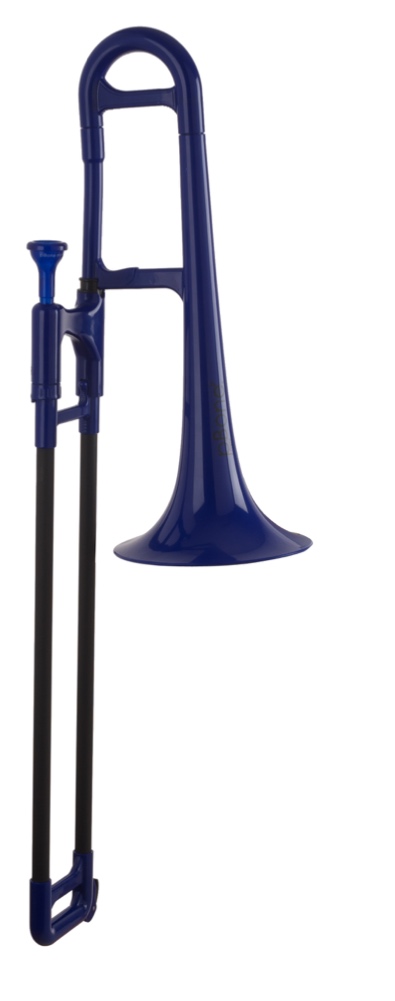 [Speaker Notes: Light:
less than half the weight of a brass trombone.
Ergonomic:
pBone’s handles and braces have been designed in order to allow small hands a variety of potential hand positions.
A child can choose from a few ways of gripping on the left hand, a pistol grip is one possibility as is all the fingers around the main tubing.
On the right hand the small hook encourages the correct position of the thumb and discourages using the right hand to support the instrument.
Robust:
pBone is constructed from tough plastic and composite materials.
Fun:
We always wanted the instrument to bring back some of the fun into trombone playing.
No need for long “do’s and don’ts” before letting beginners loose on the instrument.
Children and adults alike are free to explore the instrument without fear of damage.
 pBone can” boldly go where no trombone has been before”! 
Education: 
pBone is supplied with a mouthpiece of around the 11c size, adapted by us for the nature of a plastic instrument, this is an ideal beginner mouthpiece, especially for smaller set of lips.]
What is pTrumpet?
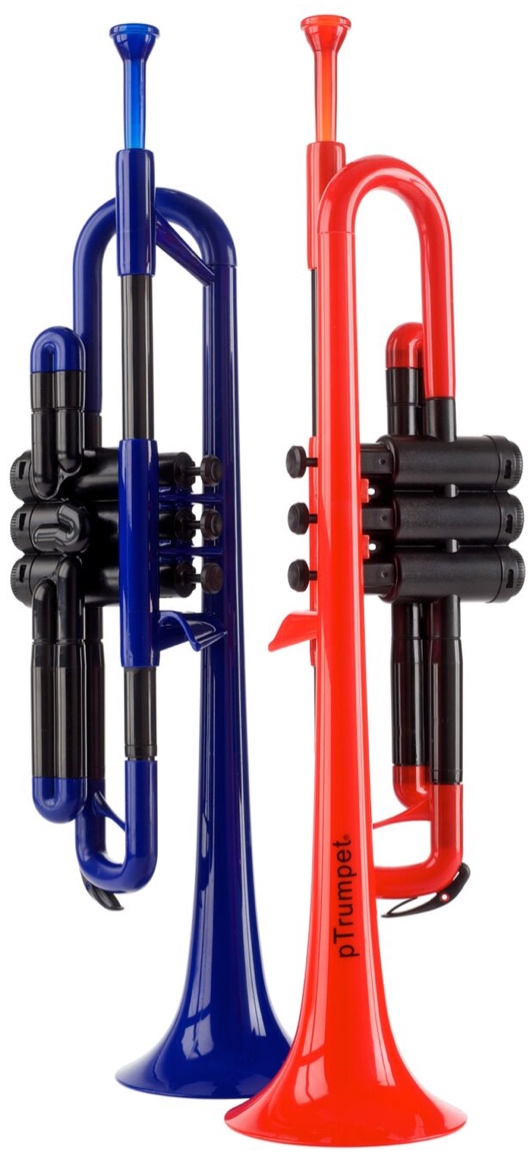 A fully functional Bb trumpet:

4.75 inch Bell
Weighs 1.1 pounds (half the weight!)
Fabric carry bag
Fully plastic valve system
Pitched in Bb
Water keys
Plastic Material
6 colours available
3c and 5c mouthpieces
[Speaker Notes: Light:
less than half the weight of a brass trumpet.
Ergonomic:
pTrumpet has been designed in order to allow small hands a variety of potential hand positions.
Robust:
Trumpet is constructed from tough plastic and composite materials.
Fun:
We always wanted the instrument to bring back some of the fun into trombone playing.
No need for long “do’s and don’ts” before letting beginners loose on the instrument.
Children and adults alike are free to explore the instrument without fear of damage.
 pTrumpet can” boldly go where no trumpet has been before”! 
Education: 
pTrumpet is supplied with two mouthpieces of around the 3c and 5c size, adapted by us for the nature of a plastic instrument, this is an ideal beginner mouthpiece, especially for smaller set of lips.]
What is pBuzz?
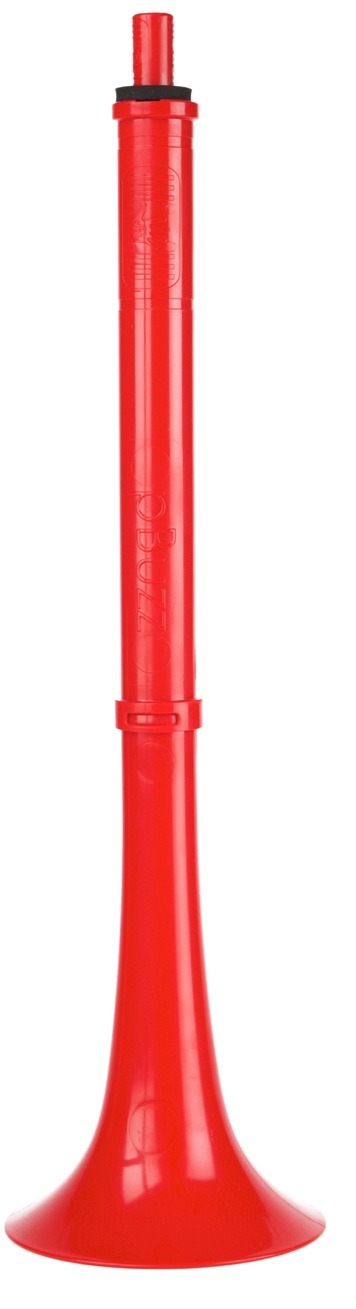 A new and unique beginner instrument:

5 inch Bell
Lightweight
Range of F-C in concert pitch
Single harmonic
Notes, numbers and colours for pitch
Plastic Material
Our unique beginner mouthpiece
Bio-cote in mouthpiece
[Speaker Notes: Light:
Ergonomic:
pBuzz is simple to hold
Robust:
pBuzz is constructed from tough plastic
Education: 
pBuzz is supplied with our unique beginners mouthpiece featuring Bio-cote anti bacterial additive and is colour coded to help teachers and pupils find their way in the world of pitch.]
Used by professionals . . .
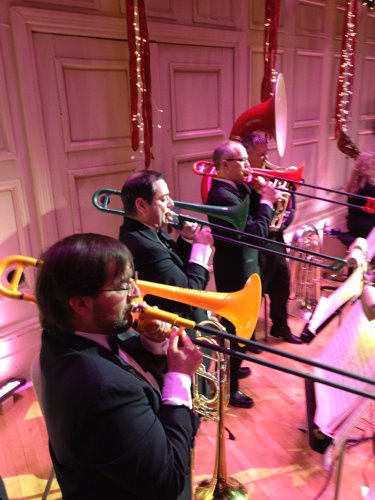 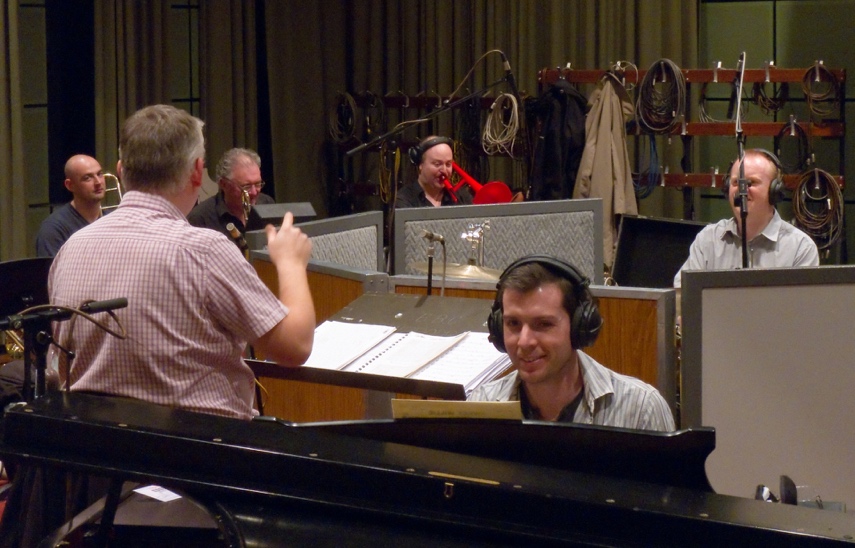 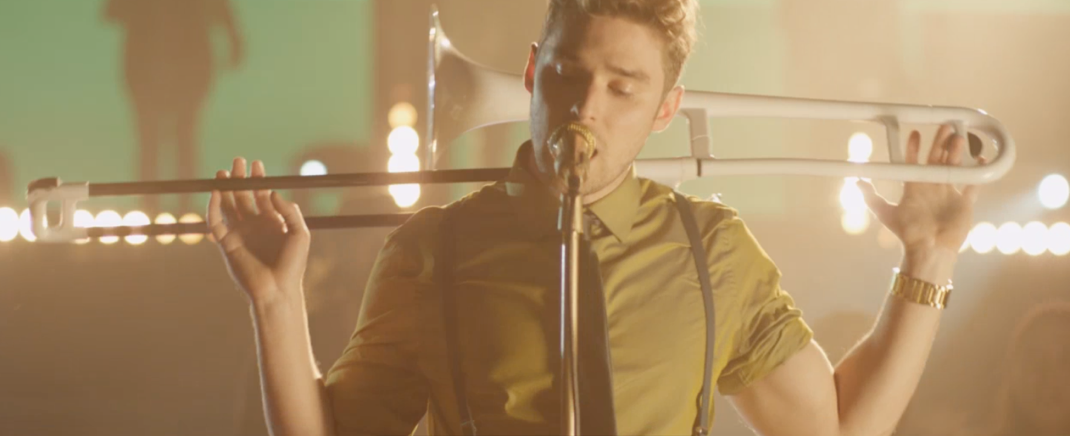 [Speaker Notes: Philadelphia Orchestra (4th July concert)
Boston Symphony (Christmas concert)
BBC Big Band, London – spot the pBone
Karmin Pop Band, Music Video]
. . . and future professionals
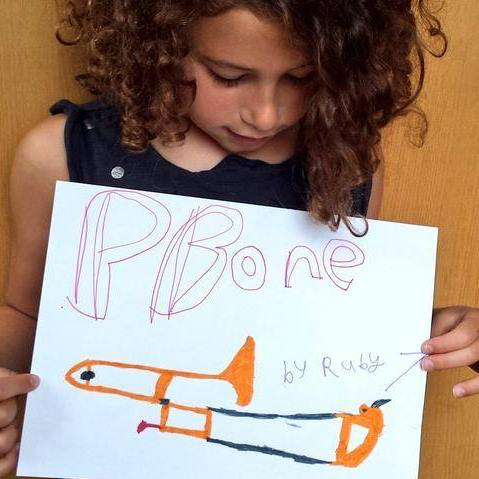 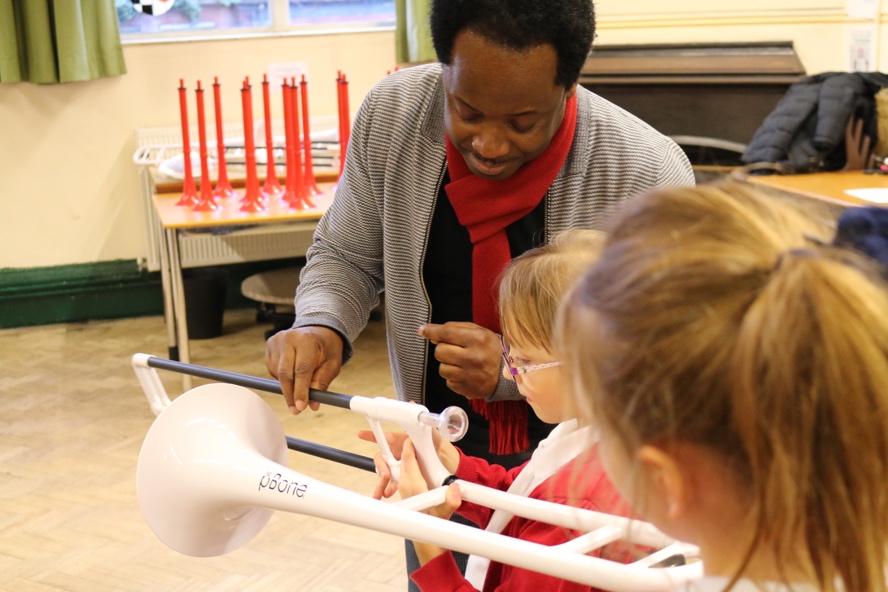 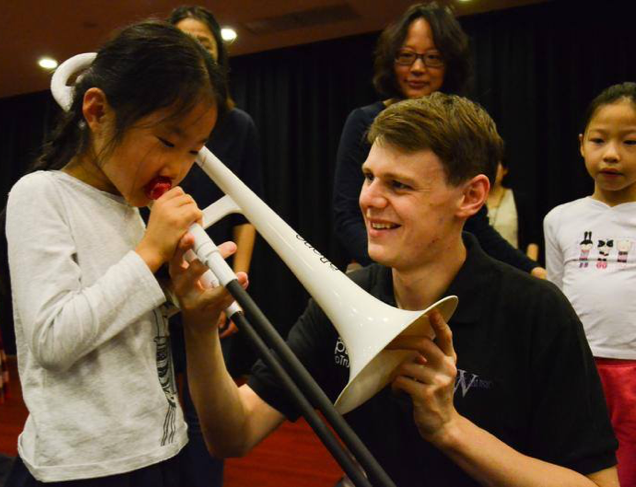 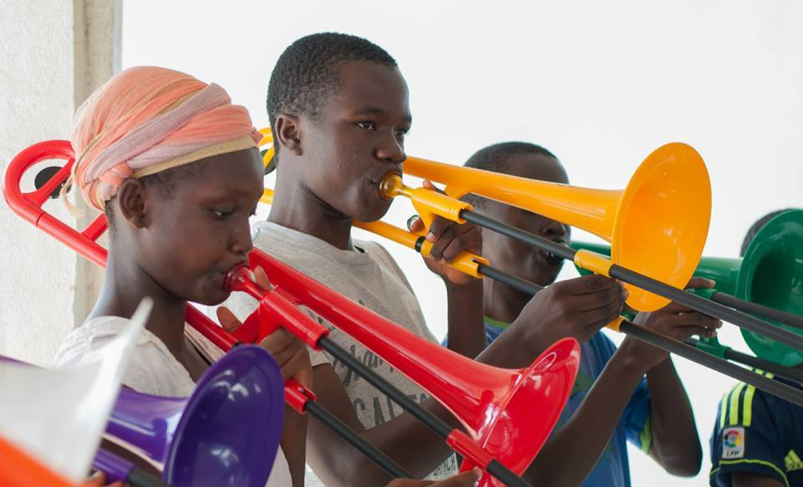 [Speaker Notes: Shanghai Music Theater
Liberia Band
Weelock Primary School, UK
Ruby, age 7]
pBuzz: at age 5/6, K2
https://youtu.be/yNzvlNkz2CM
[Speaker Notes: Video from file or use https://youtu.be/yNzvlNkz2CM]
Progressing to pBone mini at first grade
https://youtu.be/Izm3DgDrVfM
[Speaker Notes: Video from file or use https://youtu.be/Izm3DgDrVfM]
Now to pBone at grades 4/5 after just two sessions!
https://youtu.be/6oTM-qceou8
[Speaker Notes: Video from file or use https://youtu.be/6oTM-qceou8]
pBone in the classroom
Because of their ease-of-use, “pInstruments” are perfect for outreach projects in small groups, classrooms and even mass ensembles
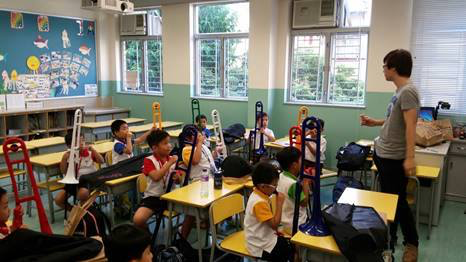 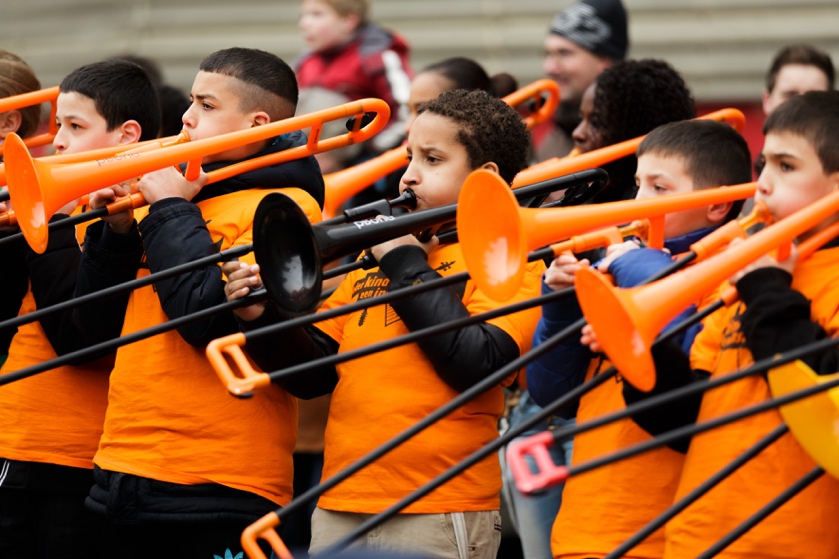 pTrumpet in the classroom
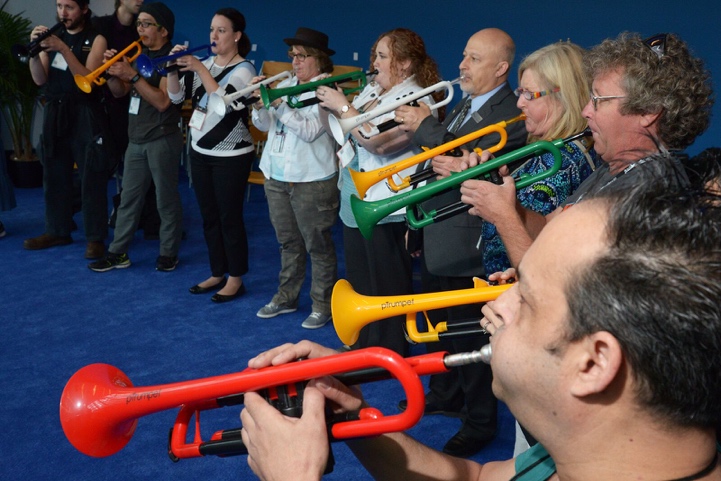 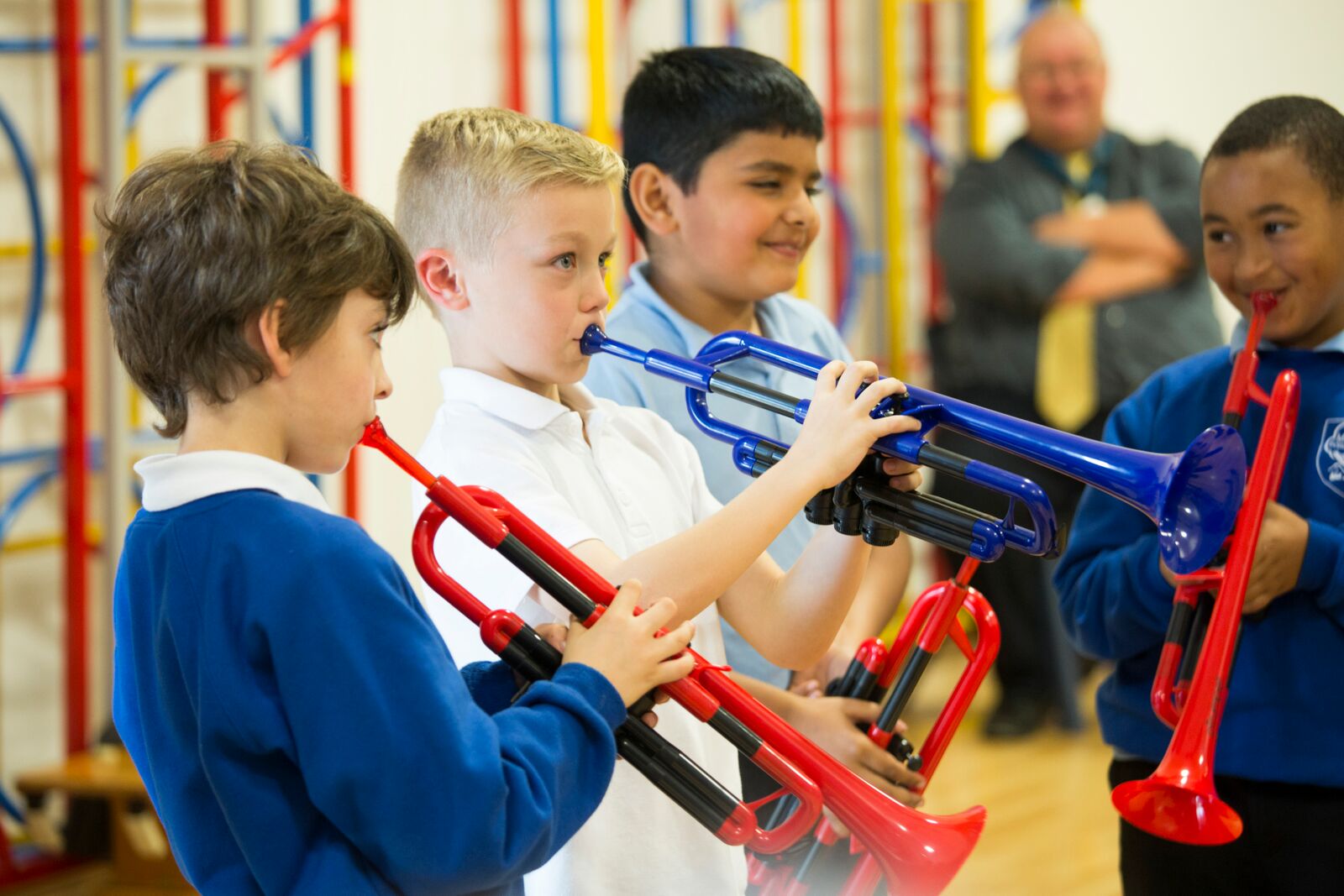 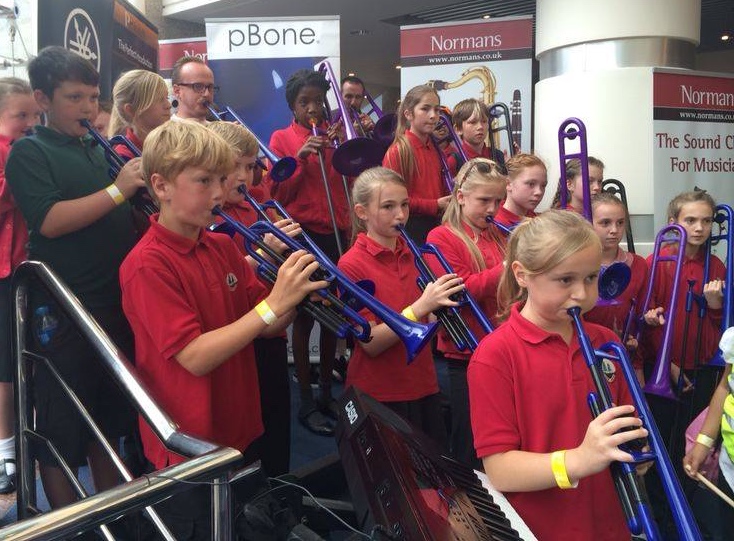 Dedicated education portal
www.pbone.co.uk/education
Education resources, testimonials, news, how to guide
Personalised expert support

Please contact us to share your own experiences education@pbone.co.uk
[Speaker Notes: http://www.pbone.co.uk/education]
What teachers & students say
“Children love the bright colours, their lightness and that they can just pick up, practise and play”
John Thomson, service manager at SIPS Education Music & Arts Service (Sandwell)

“Cool, great fun to learn on and they shrug off knocks and bangs”
Tanya Myatt, head of whole-class music learning

“I've played the ukulele before, but learning the pBone was really different and fun”
Lilly May, Age 9
How and why  pInstruments work in informal settings
Accessibility
High acceptance by children
Ownership by children
Opportunities for action learning
Quality brass outcomes…the Jacobs way
Sing, Buzz, Play
Brass learning circles
Creative opportunities
pCircle plan
One semester program
One year UK style program
Please share your own experiences with us
Web
pBone:		http://www.pbone.co.uk
pTrumpet:	http://www.ptrumpet.com
pBuzz:			http://pbuzz.co.uk

Email:			education@warwickmusic.com